Headline Style
Haec disserens qua de re agatur consistat non videt. 
Non enim si alii ad alia propensiores sunt pter causas.
Haec disserens serquo causa consistat non videt. 
Non enim si alii ad alia properes sunt propter causas.
Haec disserens qua de re agatur consistat non videt. 
Non enim si alii ad alia propensiores sunt pter causas.
Headline Style
Haec disserens qua de re agatur et in quo causa consistat non videt. Non enim si alii ad alia propensiores sunt propter causas naturales et antecedentes, idciro etiam nostrarum volunts
tum atque ad alia propensiores sunt propter causas appet tionum sunt causae naturales at ad alia propensiores sunt propter causas antecedentes nam nihil esset in nostra potestate si res ita se haberet.
Headline Style
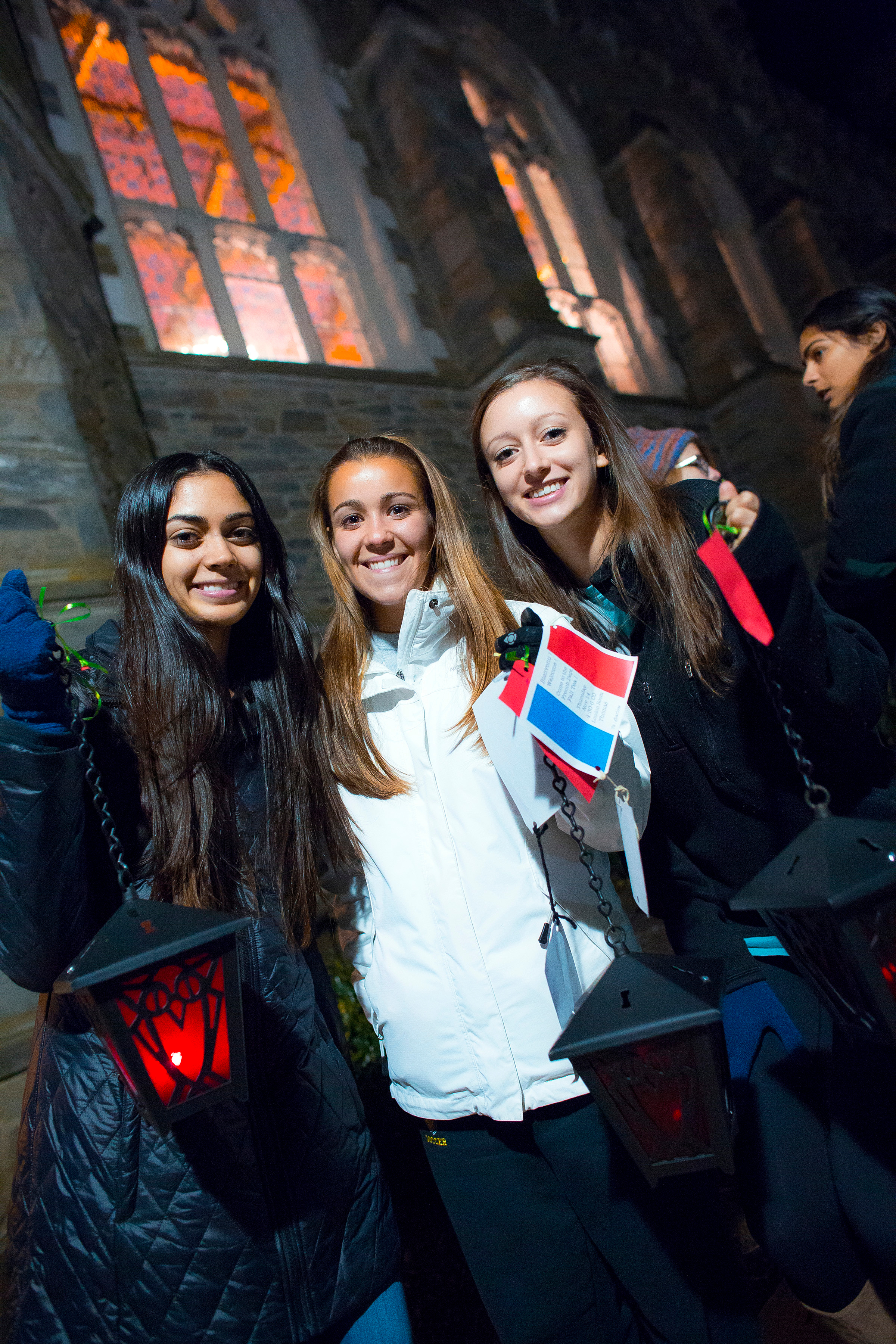 Haec disserens qua de re agatur et in quo causa consistat non videt. Non enim si alii ad alia propensiores sunt propter causas naturales et antecedentes, idciro etiam nostrarum volunts
tum atque appetitionum sunt causae naturales at antecedentes nam nihil esset in nostra potestate si res ita se haberet.